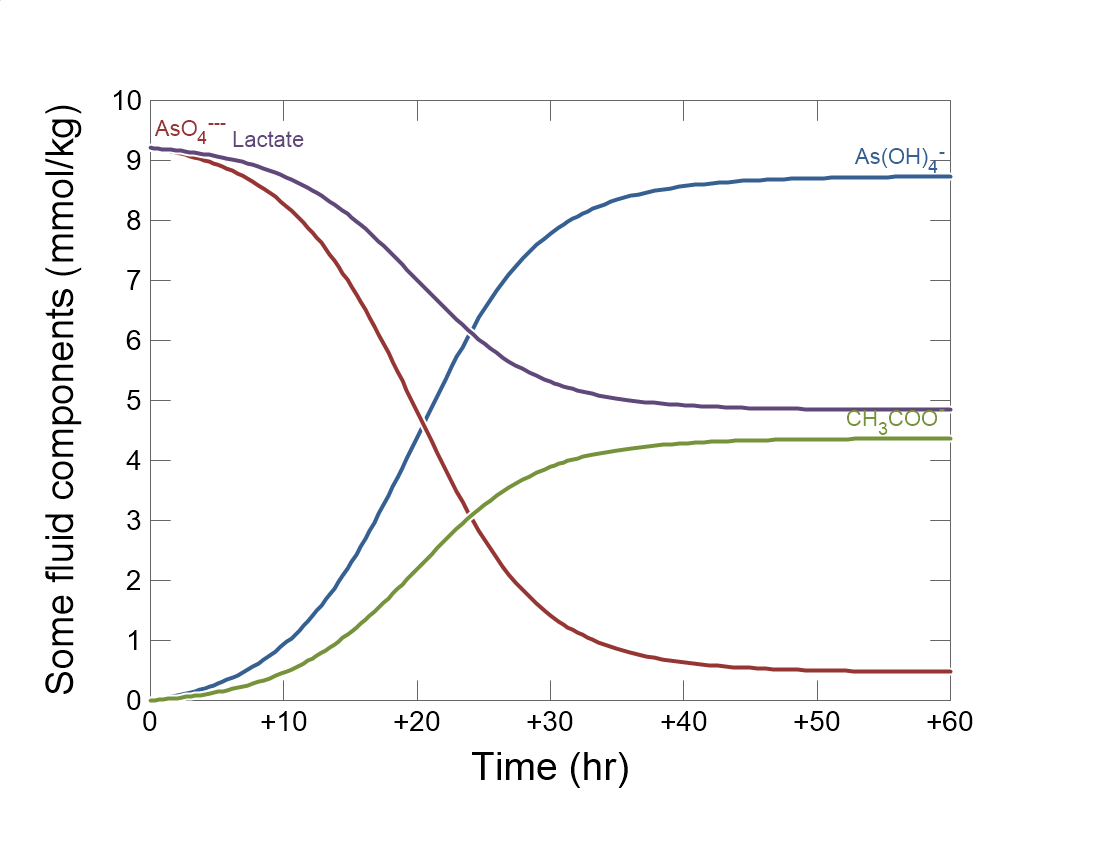 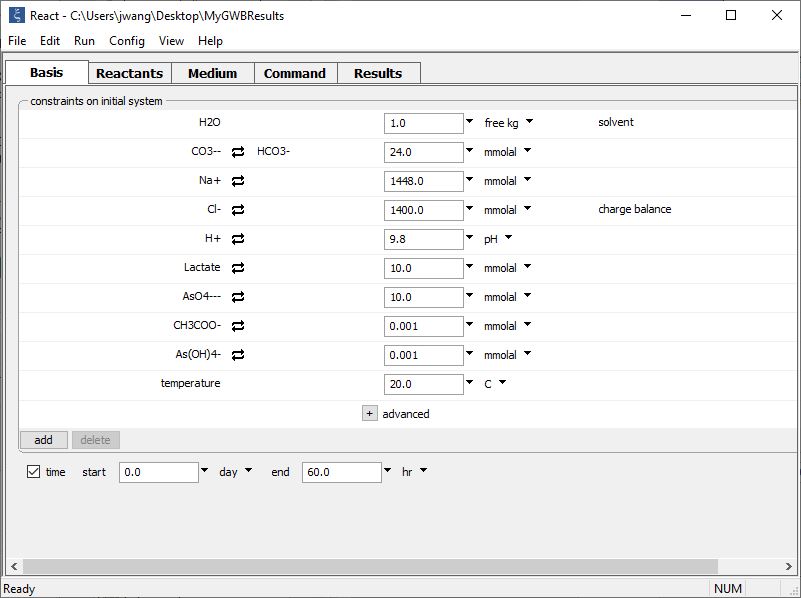 Config→
Redox couples…
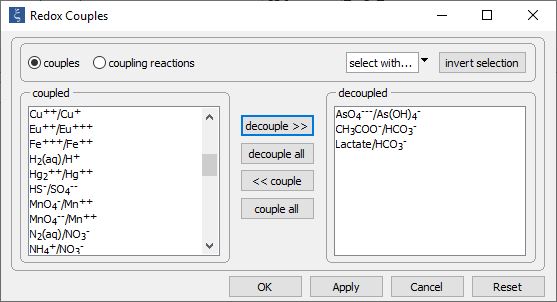 Decouple redox pairs for electron donating and accepting half reactions
Set the initial fluid composition on the Basis pane.
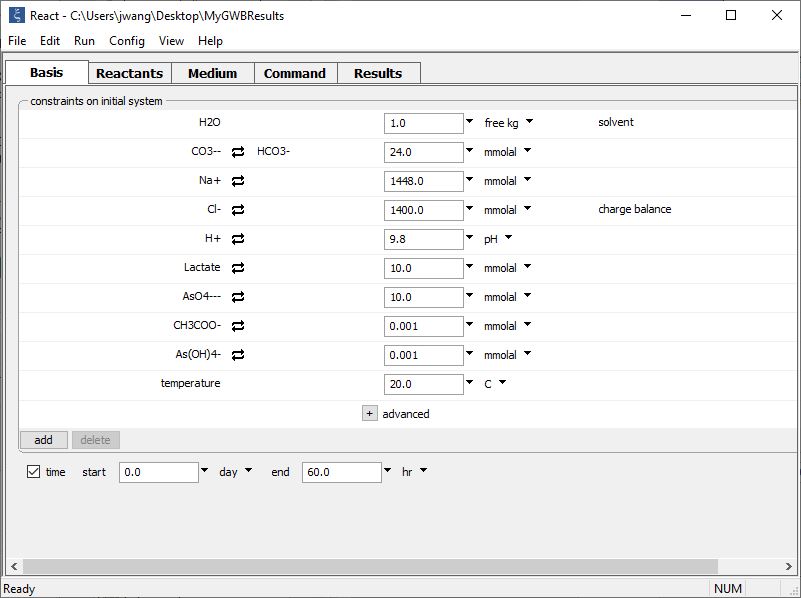 Define initial fluid composition, including electron donor and acceptor and small amounts of reaction products.
Set the simulation’s duration
Buffer pH and set up a kinetic rate law on the Reactants pane.
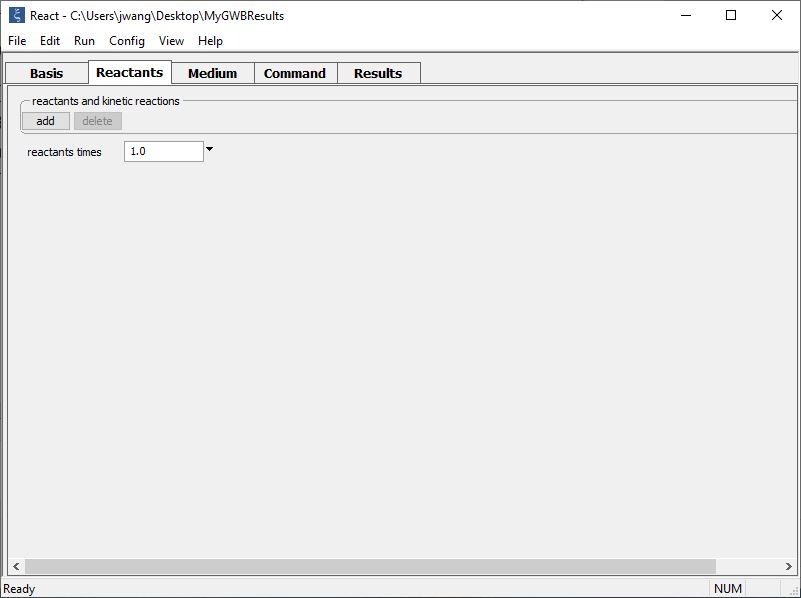 add → Fixed → pH
add → Kinetic → 
Microbial reaction
Supply kinetic parameters
pH buffered to initial value
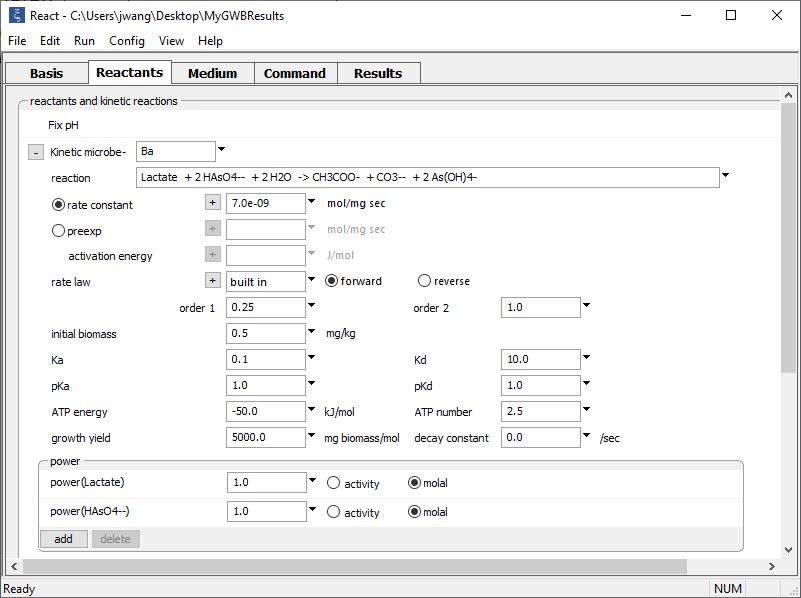 Type out redox reaction catalyzed by the microbe
Enter thermodynamic constraints and kinetic parameters
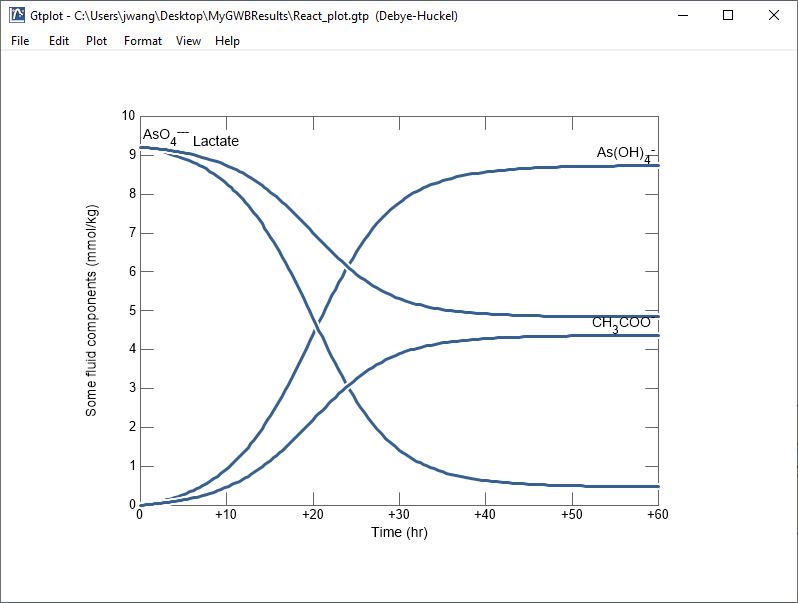 Rate is initially biomass limited, but increases with biomass growth until thermodynamic and kinetic limitations develop.